Introduction to vector graphics
Emily Scoggins
Wakefield High School
Raleigh, NC
2 Types of Graphics
Vector
Bitmap
Examples of vector art
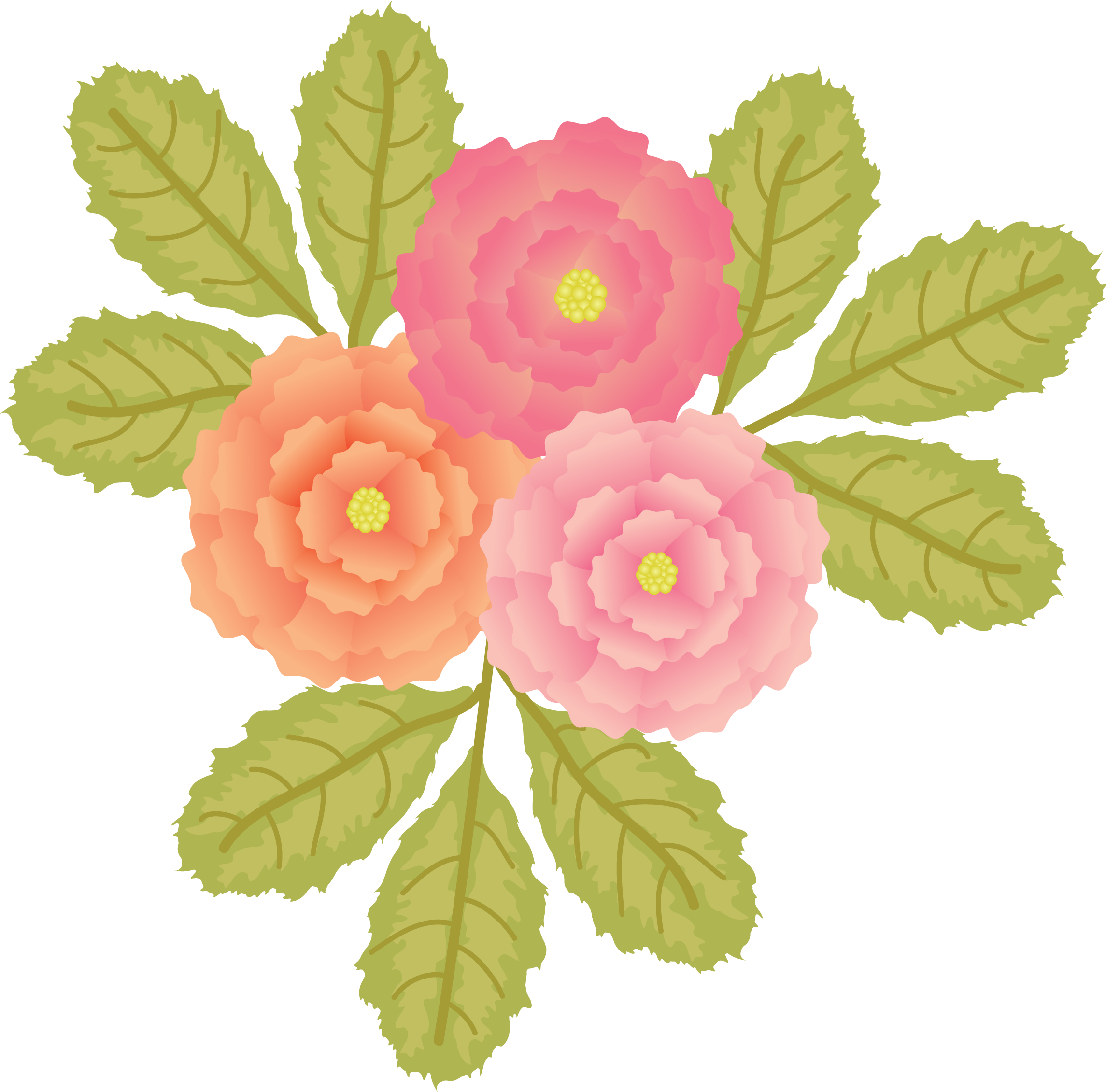 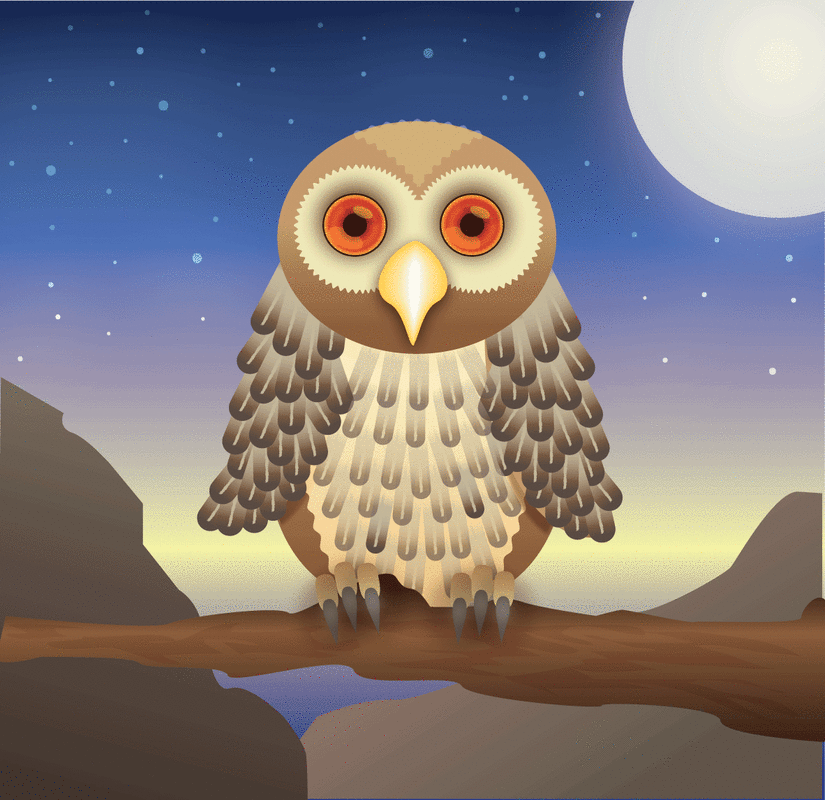 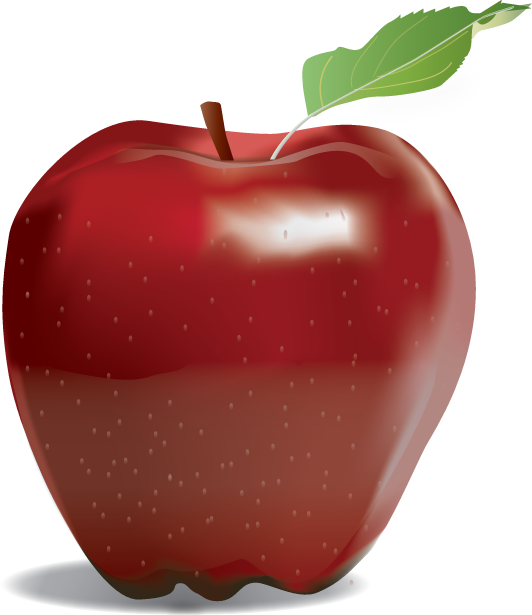 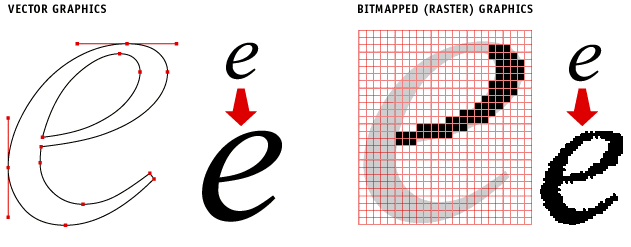 Vector Graphics
Vector graphics are created from mathematical formulas used to define lines, shapes, and curves
Best for Large Scale printing
 Edited in Drawing programs
 ex. Adobe Illustrator or CorelDraw
 Shapes can be edited by moving points called nodes or drawing points
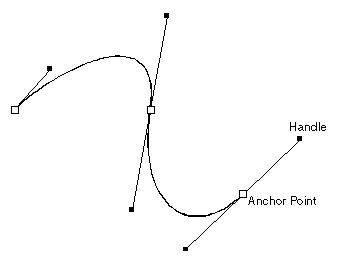 Uses of vector graphics
Logos
 Icons
 Web Graphics
 Print Projects
 Cartoons/Clip Art
 Fonts
Why Use Vector graphics?
Small File Size
 Easily transferred via the internet
Resolution Independent
 No matter how much you scale a vector graphic up or down, the quality of your graphic stays clear and sharp
Disadvantages of vector
Not good for Photographic images
 Lower color quality that raster images
 Don’t support as many colors
Vector file formats
.AI – Adobe Illustrator
 Industry standard file type used to develop vector graphics, contains layers
EPS – Encapsulated Postscript
Vector graphic format that can be opened by any computer running different software and/or versions
Can be edited
Preferred format for logos and illustrations